Voclosporin with immunosuppressives for treating lupus nephritis
For public – ACIC information is redacted XXXX
This topic uses NICE’s updated methods for health technology evaluations, 2022: https://www.nice.org.uk/process/pmg36/chapter/introduction-to-health-technology-evaluation
Second appraisal committee meeting
Technology appraisal committee D [16 February 2023]
Chair: Dr Megan John
Evidence assessment group: Peninsula Technology Assessment Group (PenTAG) 
Technical team: Owen Swales, Fatima Chunara, Linda Landells
Company: Otsuka Pharmaceuticals
Slides 3, 4 and 18 have been updated post ACM2
© NICE 2023. All rights reserved. Subject to Notice of rights.
Recap from ACM1
Abbreviations: ACM, appraisal committee meeting; ICER, incremental cost-effectiveness ratio; IMF, innovative medicines fund
Key issues for discussion
Some key issues were not resolved after ACM1
Table 1 Key issues not resolved during draft guidance consultation
Abbreviations: ACM, appraisal committee meeting; CKD, chronic kidney disease; MMF, mycophenolate mofetil; TTD, time to treatment discontinuation
Resolved and partially resolved key issues
Key issues that were resolved or partially resolved after ACM1
Table 2 Key issues resolved or partially resolved during draft guidance consultation
Abbreviations: ACM, appraisal committee meeting; EAG, evidence assessment group; MMF, mycophenolate mofetil; TTD, time to treatment discontinuation)
*EAG found errors with model settings and kidney transplant costs **EAG assumes TTD for non-trial comparators matches MMF
RECAP
CONFIDENTIAL
Voclosporin (Lupkynis, Otsuka Pharmaceuticals)
Table 3 Technology details
Abbreviations: ACM, appraisal committee meeting; CNI, calcinerium inhibitor; EU, European Union; LN, lupus nephritis; MHRA, Medicines and Health Regulatory Agency; MMF, mycophenolate mofetil
Consultation responses to draft guidance (1)
Comments received from:
Otsuka Pharmaceuticals (company)
Lupus UK
UKKA
UKRPG
NHS England Rheumatology
NHS England Renal
Abbreviations: NHS, National Health Service; UKKA, United Kingdom Kidney Association; UKRPG, United Kingdom Renal Pharmacy group
Consultation responses to draft guidance (2)
Summary of responses
Clinical evidence
Lupus UK: evidence requirements of the committee are too strict for a new treatment for LN, progression to ESRD takes years, such data will not be available from a phase 3 randomised-controlled trial
Lupus UK, UKKA, UKRPG: lower steroid use in AURORA trials is reflective of clinical practice
NHS England (Rheumatology): direction of travel of clinical practice is to reduced steroid usage
NHS England (Renal): lower steroid use in AURORA trials is not reflective of clinical practice
UKRPG, NHS England (Renal): best clinical endpoint is biopsy, but multiple biopsies are too high risk and will only be used in specific cases, thus standard clinical renal response criteria should be used
Clinical positioning
NHS England (Renal): would not use voclosporin as a first line treatment due to limited evidence, would consider its use only in later treatment lines
UKKA: voclosporin use would be similar to that of tacrolimus – used to induce remission on a short term basis (approx. 12 months) rather than as a long term maintenance treatment
UKRPG: voclosporin should at least be used for refractory patients for approx. 12 months to ensure a stable response, retreatment should be allowed as with other LN treatments
Abbreviations: ESRD, end stage renal disease; LN, lupus nephritis; NHS, National Health Service; UKKA, United Kingdom Kidney Association; UKRPG, United Kingdom Renal Pharmacy group
Consultation responses to draft guidance (3)
Summary of responses
Company’s model
Lupus UK, UKRPG, NHS England (Renal and Rheumatology): model does not capture the impact of good initial outcomes on better longer term outcomes, effective early treatments reduce the risk of progression, lead to reduced downstream costs, cumulative improvements to QoL, better outcomes
NHS England (Renal and Rheumatology): model does not capture the relapsing and remitting nature of the disease and the possibility for retreatment in later treatment lines
Lupus UK, UKKA, UKRPG, NHS England (Rheumatology): the model does not capture the significant benefits of using lower dose steroids that is possible with voclosporin, reduced steroid use leads to less serious side effects and better outcomes
Abbreviations: NHS, National Health Service; QoL, quality of life; UKKA, United Kingdom Kidney Association; UKRPG, United Kingdom Renal Pharmacy group
Equality considerations
Poorer outcomes for some people and fertility concerns
Draft guidance
Committee concluded that accessibility and side effect concerns with other treatments also apply to voclosporin as it is given with MMF and steroids, but voclosporin would be an alternative to treatments such as cyclophosphamide
MMF cannot be given during pregnancy so this would also apply to voclosporin
Differences in prevalence cannot usually be resolved in a technology appraisal, although the committee can consider whether a specific equality issue has a significant impact on access to treatment
Committee agreed that its recommendation would not have a different effect on people protected by the equality legislation than on the wider population
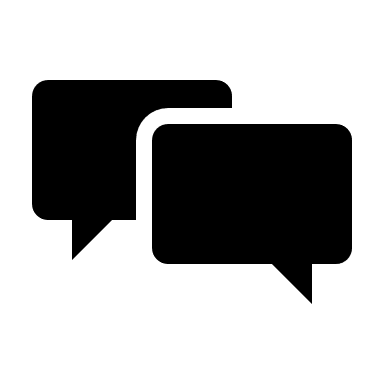 Does the committee consider that there are any relevant equality or health inequality issues that it should consider in its decision making, and if so how?
Abbreviations: MMF, mycophenolate mofetil
Other considerations
Uncaptured benefits raised by the company and stakeholders
Reduced monitoring burden compared to current CNIs
Oral administration reduces hospital visits and improves quality of life for people with lupus nephritis
More effective induction treatments and reduced steroid use lead to improved longer term outcomes and a cumulative increase in quality of life due to reduced side effects
There is a lower risk of diabetes and adverse lipids unlike other CNIs which is beneficial in those patients at risk of diabetes or cardiovascular complications
Current treatments can lead to significant damage to the immune system, voclosporin may lead to improved immuno-deficiency
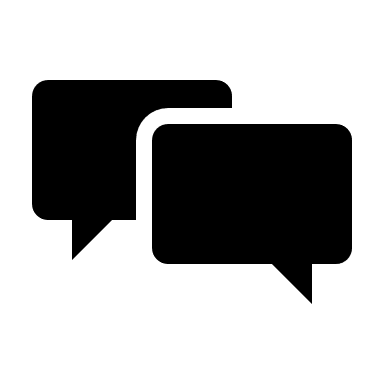 Are there any benefits not captured in the QALY calculation?
Abbreviations: CNI, calcineriun inhibitor; QALY, quality-adjusted life year
RECAP
Treatment pathway
Treatments vary by LN class and are given with tapered corticosteroids
Figure 1 Treatment pathway
Hydroxychloroquine recommended unless contraindicated for all people with LN
People given additional immunosuppressives as below with tapered corticosteroids
Class 3 or 4 LN
Pure Class 5 LN
Pulse IV methylprednisolone, 
then oral prednisone with MMF or MPA or low-dose IV CYC
MMF or MPA with pulse IV methylprednisolone, then oral prednisone
Induction treatment
IV CYC monotherapy
CNI* monotherapy
MMF or MPA + CNI*
Alternative inductions
MMF or MPA + CNI*
High-dose IV CYC
Rituximab + MMF/MPA or IV CYC
MMF or MPA
AZA monotherapy
CNI* (if above not tolerated)
Continue same treatment with tapering of corticosteroids
Maintenance treatments
Abbreviations: AZA, azathioprine; CNI, calcinerium inhibitor; CYC, cyclophosphamide; IV, intravenous; LN, lupus nephritis; MMF, mycophenolate mofetil; MPA, mycophenolic acid
*CNI = tacrolimus or ciclosporin
[Speaker Notes: Source: adapted from Table B.1-5. in the company submission]
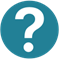 Key issue: Clinical positioning of voclosporin
What are the most appropriate comparators for voclosporin?
Draft guidance
Voclosporin would be used to induce remission, not for maintenance, and that first-line induction treatments with MMF (methylprednisolone, rituximab and tacrolimus) and MMF alone are appropriate comparators
Company draft guidance response
Voclosporin would be used as per AURORA trials – as a first- or subsequent-line induction therapy for LN
Most appropriate comparators are MMF alone, followed by tacrolimus + MMF
Stakeholder draft guidance responses
UKKA, UKRPG, NHS England (Renal): voclosporin would be used to induce remission for 12 months, perhaps as subsequent-line induction like tacrolimus, would not be used as a maintenance treatment
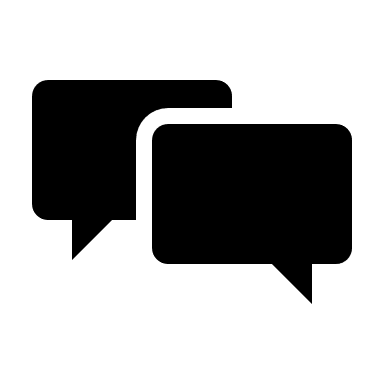 EAG comments
Company clarify that voclosporin would not be used as a maintenance treatment
Agree with company that MMF alone and tacrolimus + MMF are key comparators, but note that alternative treatment ordering may mean other comparators are appropriate for decision-making
What are the most appropriate comparators for voclosporin?
Abbreviations: EAG, evidence assessment group; LN, lupus nephritis; MMF, mycophenolate mofetil; NHS, National Health Service; UKKA, United Kingdom Kidney Association; UKRPG, United Kingdom Renal Pharmacy group
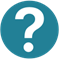 Key issue: Duration of treatment
Does the model reflect the expected treatment duration of voclosporin?
Draft guidance
36-month stopping rule too long for induction treatments and re-treatment should be included in the model
Company draft guidance response
Provided the committee requested scenario analyses for different treatment durations (12- and 18-months), but no scenarios allowing for re-treatment in the model were provided
Stakeholder draft guidance responses
UKKA, UKRPG, NHS England (Renal): voclosporin would be used to induce remission for 12 months
EAG comments
Treatment duration (36 months) too long for inductions, also expect treatment duration to vary by person
12- and 18- month treatment duration scenarios are helpful but uncertain as re-treatment not included
AURORA showed inconsistent but significant differences in treatment effect for different lines of induction
Consider that treatment duration and re-treatment could impact clinical and cost effectiveness results
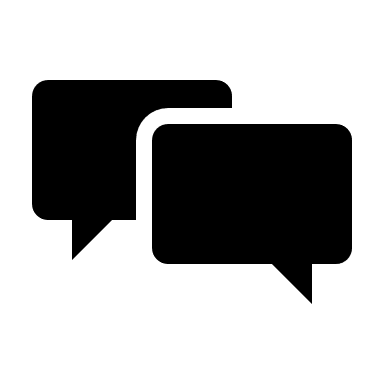 Does the model reflect the expected treatment duration of voclosporin?
Abbreviations: EAG, evidence assessment group; NHS, National Health Service; UKKA, United Kingdom Kidney Association; UKRPG, United Kingdom Renal Pharmacy group
Company’s model overview
The company developed a cohort-level state-transition Markov model
Figure 2 Model structure
Key issue: People in CKD 3b-4 states cannot achieve response, company showed ‘small’ ICER impact in scenario analyses – 
to be discussed
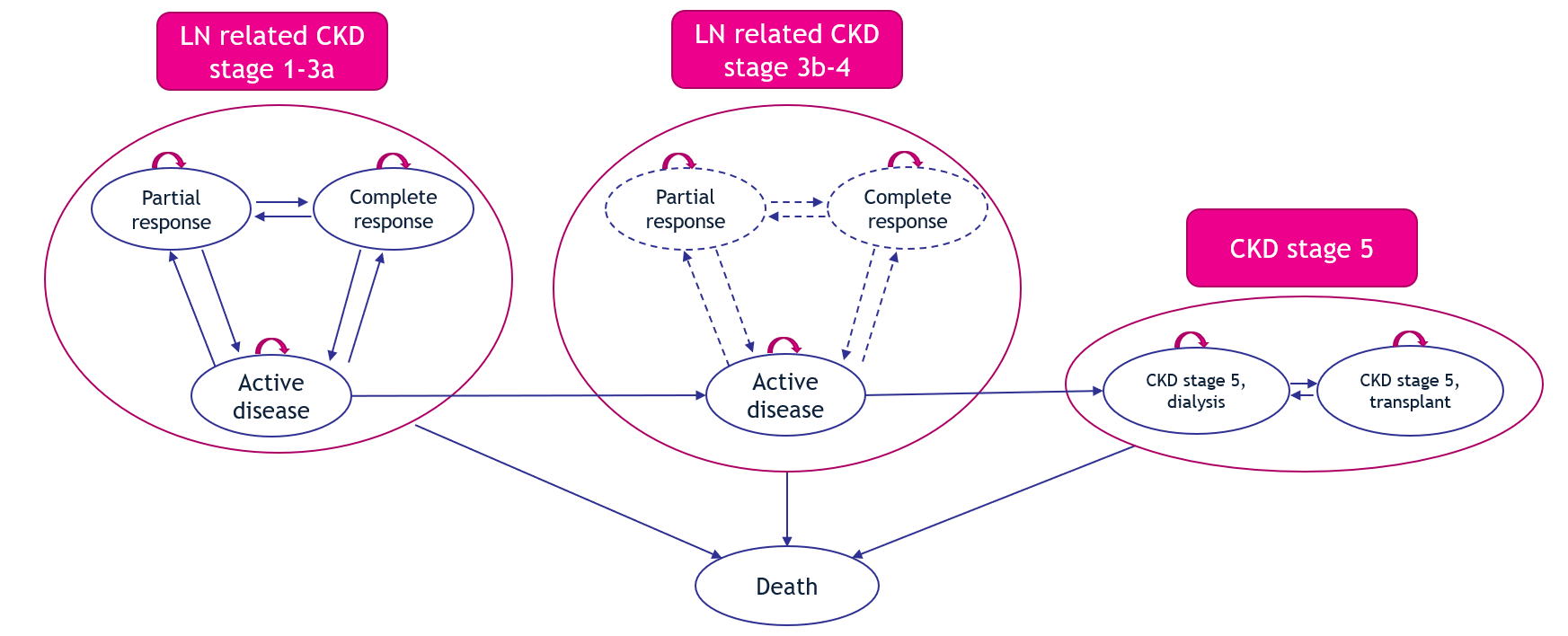 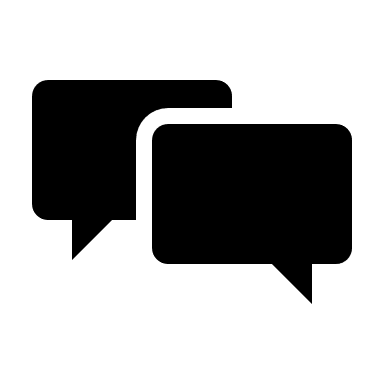 Abbreviations: CKD, chronic kidney disease; ICER, incremental cost effectiveness ratio; LN, lupus nephritis
[Speaker Notes: Source: company submission Figure B.3-1]
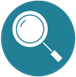 Key issue: The company’s model structure
Is the company’s model structure appropriate for decision-making?
Table 4 Key model structure issues not resolved during draft guidance consultation
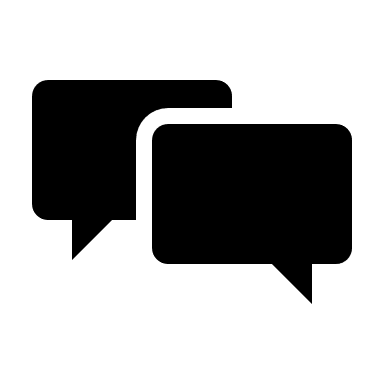 Is the company’s model structure appropriate for decision-making?
Abbreviations: CKD, chronic kidney disease; CR, complete response; EAG, evidence assessment group; PR, partial response
CONFIDENTIAL
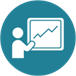 Key issue: Estimating long-term outcomes (1)
Trial data covering 3 years is used to estimate 69 years of outcomes
Issue background
Company and EAG adopted differing levels of long-term treatment waning for voclosporin and comparators
Committee noted high uncertainty in company and EAG long-term treatment effect extrapolations
Key uncertainty is using short-term data to extrapolate for long-term outcomes (for approx. 69 years)
Draft guidance responses
Company: provided scenario analysis with no relative effect for voclosporin after 36 months and provided evidence of external model output validity by showing similarities in the percentage of people in ESRD at 5 and 10 years in the model and external literature for MMF



Lupus UK, UKRPG, NHS England (Renal and Rheumatology): good initial outcomes lead to better longer term outcomes, effective early treatments reduce the risk of progression and better outcomes
Lupus UK, UKKA, UKRPG, NHS England (Rheumatology): using lower dose steroids with voclosporin leads to less serious side effects and better outcomes in the long term
Abbreviations: EAG, evidence assessment group; ESRD, end stage renal disease; MMF, mycophenolate mofetil; NHS, National Health Service; UKKA, United Kingdom Kidney Association; UKRPG, United Kingdom Renal Pharmacy group
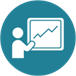 Key issue: Estimating long-term outcomes (2)
Trial data covering 3 years is used to estimate 69 years of outcomes
EAG comments
Satisfied that Tektonidou 2016 and Gisca 2021 provided a reasonable comparison to validate the model
Still high uncertainty in time spent in health states prior to ESRD (literature only available for ESRD)
Company’s scenario analysis with no relative effect for voclosporin after 36 months was limited because prior model functionality was removed, meaning comparisons to previous base cases could not be drawn
There are two types of uncertainty with long-term treatment effects:
Duration of treatment effect, which has been explored at various stages of the appraisal process
Using short-term data to inform long-term transitions and outcomes, which could not be resolved in the current model and with current efficacy data
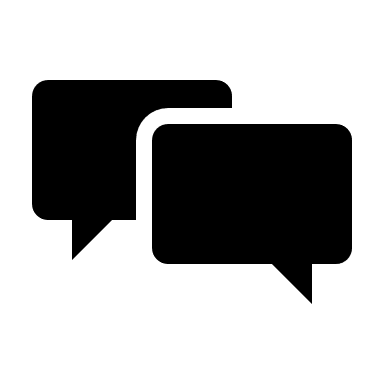 *EAG adapted its base case as previous model functionality was removed, limiting checking of model calculations
Is the level of uncertainty associated with long-term extrapolations acceptable?
Abbreviations: ACM, appraisal committee meeting; AD, active disease; CR, complete response; EAG, evidence assessment group; ESRD, end stage renal disease; MMF, mycophenolate mofetil; PR, partial response
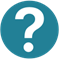 Key issue: Attrition bias in AURORA trials
39.5% of people discontinued across AURORA 1 and 2, risking attrition bias
Issue background
AURORA trial data is at risk of attrition bias as 39.5% of people discontinued across AURORA 1 and 2
Committee wanted to see different response assumptions and extrapolations from AURORA data
Company draft guidance response
Risk of bias is reduced because study personnel and patients remained blinded in AURORA 2 study
Provided 3 scenario analyses for AURORA 1 people lost to follow-up at the request of committee:
Last observation carried forward (company consider most logical scenario)
Assuming people who had voclosporin were non-responders, people who had MMF move to CR
Assuming people who had MMF were non-responders, people who had voclosporin move to CR
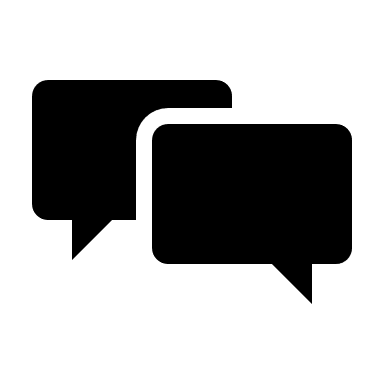 EAG comments
Scenario 1 seems the most appropriate, but questioned different patient numbers to the base case
Scenarios 2 and 3 used extreme response assumptions and are highly unlikely in practice
Scenario 1 produced ICERs similar to the company base case, scenario 2 lead to voclosporin dominated by MMF, scenario 3 reduced base case ICERs
Can the level of attrition bias in AURORA data be compensated for?
Abbreviations: CR, complete response; EAG, evidence assessment group; ICER, incremental cost effectiveness ratio; MMF, mycophenolate mofetil; QALY, quality-adjusted life year
Cost-effectiveness results
All ICERs are reported in PART 2 slides 
because they include confidential 
comparator PAS discounts
Summary
Company’s base case ICER against MMF is within the range that would usually be considered a cost-effective use of NHS resources
EAG’s base case ICER against MMF is higher than the range that would usually be considered a cost-effective use of NHS resources
Abbreviations: EAG, evidence assessment group; ICER, incremental cost-effectiveness ratio; MMF, mycophenolate mofetil; NHS, national health service; PAS, patient access scheme
Company and EAG base cases
Table 5 Differences between revised company and EAG base cases
*EAG had to adapt its base case because previous model functionality to select the average of both arms was not included in the model, which also limited crosschecking of model calculations.

EAG also made minor fixes to the model settings and kidney transplant costs but did not include these changes in its preferred base case as the changes resulted in an ICER impact of less than £10.
Abbreviations: AD, active disease; CR, complete response; EAG, evidence assessment group; ICER, incremental cost-effectiveness ratio; MMF, mycophenolate mofetil; PR, partial response; TTD, time to treatment discontinuation
Key issues and scenarios for committee to consider
Committee will consider the following scenarios and uncertainties in Part 2 of the meeting
Table 6 Key issues for committee to consider in decision making
Abbreviations: CKD, chronic kidney disease; EAG, evidence assessment group; MMF, mycophenolate mofetil
Thank you.
© NICE 2022. All rights reserved. Subject to Notice of rights.
Back up slides
RECAP
Background on lupus nephritis
LN is divided into classes and can lead to increased risk of ESRD and death
Causes
Systemic lupus erythematosus (SLE) is a chronic condition that causes inflammation in connective tissues, occurring when the immune system attacks the body’s tissues and organs
Lupus nephritis (LN) happens when SLE involves the kidneys, specifically glomeruli cells

Epidemiology
Each year around 3,000 people will be diagnosed with SLE in England and Wales, about 40% to 60% of whom will develop LN
Women with Indian-Asian, African-Caribbean or Chinese family backgrounds are most diagnosed

Diagnosis, symptoms and prognosis
LN is divided into classes (1 to 6) based on glomerular pathology
Symptoms of LN include blood or foam in urine, swelling in extremities and high blood pressure
Untreated LN can permanently damage kidneys, leading to increased risk of ESRD and mortality
There is no cure for LN, treatment aims to preserve renal function and prevent disease flares
Abbreviations: ESRD, end-stage renal disease; LN, lupus nephritis; SLE, systemic lupus erythematosus
RECAP
Decision problem
Comparators are uncertain and discussed on the next slide
Table 7 Population, intervention, comparators and outcomes from the scope
Abbreviations: AZA, azathioprine; CNI, calcinerium inhibitor; CYC, cyclophosphamide; LN, lupus nephritis; MMF, mycophenolate mofetil; RTX, rituximab
RECAP
Patient perspectives
LN is debilitating and current treatments offer limited choices
Submissions from patient experts, AOFAC Foundation and Lupus UK 
Most challenging aspects of LN are the symptoms and the subsequent impact on ability to work and mental wellbeing
Fatigue (81%) and joint pain/swelling (60%) reported as the most difficult symptoms to live with: “Daily, I have to push myself”
LN significantly impacts independence as 58% of people with LN need help with household care, 1 in 3 need help with personal care
Significant impact on carers for people with LN due to helping with daily tasks, socialising and working less, constant worry for their health
57% of people with LN feel isolated once a week
Current treatments mostly have debilitating side effects leading to other illnesses, especially with steroids
Oral administration of voclosporin a real benefit in reducing hospital visits but the need to swallow a whole tablet may be a barrier for some
“[Being a carer] can be difficult at times…you feel so helpless…there are days when their joints are so swollen that I need to do everything; bathe, help dress, prepare meals”
“My care has always been great but it was trying to choose the lesser evil…led to further illnesses and burdens…destroyed my immune system”
Abbreviations: AOFAC, Athonia Oyindamola Folakemi Afelumo Coshare; LN, lupus nephritis
RECAP
Clinical perspectives
Treatments take time to improve outcomes, but cause adverse effects
Submissions from clinical experts, BSR, UKKA and UK RPG
High unmet need as LN is not curable, leads to a cycle of relapsing and remitting and some patients disease does not respond leading to ESRD
Initial treatments aim to induce remission, with maintenance treatments given to maintain remission. Also aim to reduce organ damage and adverse events, improve symptoms and quality of life
Recently steroids have been suggested as the cause of side effects, use is therefore tapered/stopped. Ideal dosage is uncertain
Treatment response measured in imperfect ways, can take a year or more for meaningful disease marker changes
Current treatments have adverse effects causing direct morbidities, contributing to non-compliance, some people do not respond
Voclosporin may be less effective for some people due to high pill burden impacting adherence and swallowing difficulty
“There are problems with adverse effects of current therapies which have 
direct morbidities and also contribute to non-compliance”
“Voclosporin + MMF would be a triple therapy as a first option rather than MMF dual therapy”
Abbreviations: BSR; British Society for Rheumatology; ESRD, end-stage renal disease; RPG, Renal Pharmacy Group; LN, lupus nephritis; MMF, mycophenolate mofetil; UKKA, United Kingdom Kidney Association
RECAP
Key clinical trials
Primary evidence is from two trials, the second a continuation of the first
Table 8 Clinical trial designs and outcomes
Abbreviations: CRR, complete renal response; HRQoL, health-related quality of life; LN, lupus nephritis; MMF, mycophenolate mofetil; N, number of patients; PRR, partial renal response; UPCR, urine protein creatinine ratio
RECAP
AURORA 1 trial results
Voclosporin significantly improves renal response up to 52 weeks
Figure 3 Probability of UPCR ≤0.5mg/mg
Table 9 AURORA 1 response outcomes results
HR 2.02 [1.51, 2.70] p<0.001
Figure 4 Probability of 50% reduction in UPCR
HR 2.05 [1.62, 2.60] p<0.001
Urine protein creatinine ratio (UPCR) measures the levels of protein and creatinine in urine, UPCR ≤0.5mg/mg can be a component of CRR
Abbreviations: CI, confidence interval; CRR, complete renal response; HR, hazard ratio; MMF, mycophenolate mofetil; N, number of patients; PRR, partial renal response; UPCR, urine protein creatinine ratio
[Speaker Notes: Sources: Table 6 taken from Table B.2-19 in company submission; Figure 2 taken from Figure B.2-4 in the company submission; Figure 3 taken from B.2-5 in the company submission]
RECAP
CONFIDENTIAL
AURORA 2 trial results
Voclosporin improves renal response up to 30 months, less clear after
Table 10 AURORA 2 response outcomes results
CRR is defined as a composite of UPCR of ≤0.5 mg/mg, eGFR of ≥60 ml/min/1.732 or no confirmed eGFR decrease of >20% from baseline, no rescue medication, and no more than 10 mg prednisone equivalent per day for ≥3 consecutive days or for ≥7 days in total during weeks 44–52

PRR defined as ≥50% reduction in UPCR from baseline
Abbreviations: CI, confidence interval; CRR, complete renal response; eGFR, estimated glomerular filtration rate; MMF, mycophenolate mofetil; N, number of patients; PRR, partial renal response
[Speaker Notes: Source: taken from Tables B.2-22 and B.2-23 in the company submission]
NMA methodology
RCTs included in the NMA were identified by SLR
Abbreviations: CRR, complete renal response; LN, lupus nephritis; NMA, network meta-analysis; PRR, partial renal response; RCT, randomised controlled trial; SLR, systematic literature review
RECAP
NMA methodology: comparators
The NMA included CRR and PRR data for most comparators
Table 11 Comparators included in NMA and implied voclosporin treatment line
Abbreviations: CRR, complete renal response; MMF, mycophenolate mofetil; NMA, network meta-analysis; PRR, partial renal response
NMA network diagrams
Systematic literature review identified 17 RCTs reporting on 8 treatments for CRR and 10 RCTS reporting on 6 treatments for PRR which were used in CRR and PRR NMAs
Figure 6 NMA network for PRR
Figure 5 NMA network for CRR
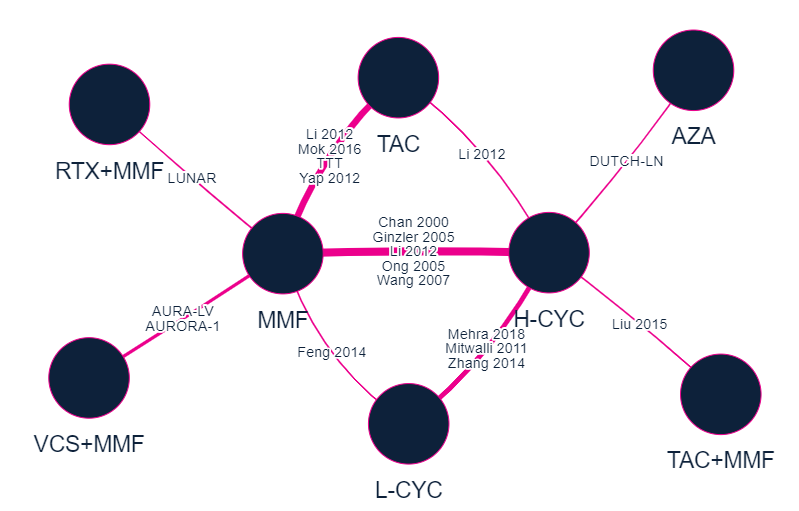 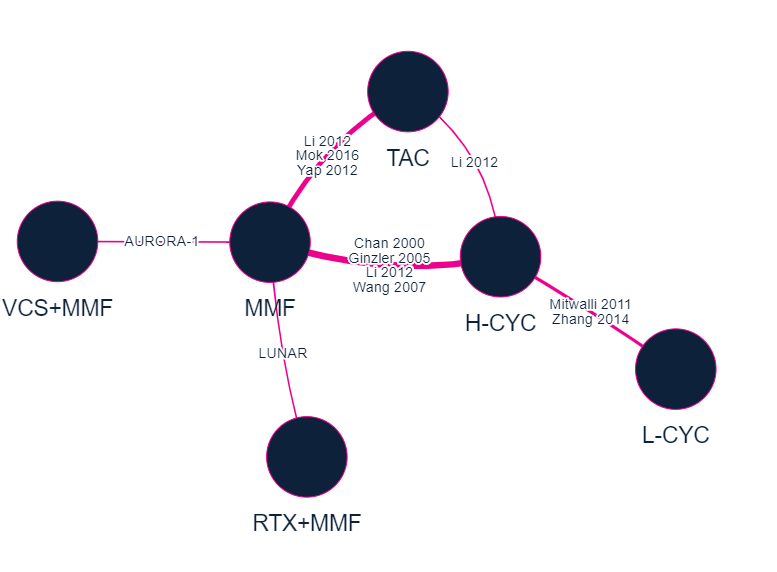 Abbreviations: AZA, azathioprine; CRR, complete renal response; H-CYC, high-dose cyclophosphamide; L-CYC, low-dose cyclophosphamide; MMF, mycophenolate mofetil; NMA, network meta-analysis; PRR, partial renal response; RCTs, randomised controlled trials; RTX, rituximab; TAC, tacrolimus; VCS, voclosporin
[Speaker Notes: Sources: Figures B.2-7 and B.2-8 in company submission]
CONFIDENTIAL
NMA results for CRR
Figure 7 Forest plot for posterior median ORs for CRR
XXXXXXXXXXXXXXXXXXXXXXXXXXXXXXXXXXXXXXXXXXXXXXXXXXXXXXXX
Abbreviations: AZA, azathioprine; CRR, complete renal response; H-CYC, high-dose cyclophosphamide; L-CYC, low-dose cyclophosphamide; MMF, mycophenolate mofetil; NMA, network meta-analysis; OR, odds ratio; RTX, rituximab; TAC, tacrolimus; VCS, voclosporin
[Speaker Notes: Source: taken from Figure B.2-9 in the company submission]
CONFIDENTIAL
NMA results for PRR
Figure 8 Forest plot for posterior median ORs for PRR
XXXXXXXXXXXXXXXXXXXXXXXXXXXXXXXXXXXXXXXXXXXXXXXXXXXXXXXXXXXXXXXXXXXX
Abbreviations: H-CYC, high-dose cyclophosphamide; L-CYC, low-dose cyclophosphamide; MMF, mycophenolate mofetil; NMA, network meta-analysis; OR, odds ratio; PRR, partial renal response; RTX, rituximab; TAC, tacrolimus; VCS, voclosporin
[Speaker Notes: Source: taken from Figure B.2-10 in the company submission]
CONFIDENTIAL
NMA results
Table 12 AURORA 2 response outcomes results
XXXX
XXXX
Abbreviations: CRR, complete renal response; CYC, cyclophosphamide; MMF, mycophenolate mofetil; PRR, partial renal response
[Speaker Notes: Source: taken from Tables B.2-30 and B.2-32 in the company submission]
RECAP
How company incorporated evidence into model
AURORA 1 and 2 data contributed most evidence used in the model
Table 13 Input and evidence sources for non-efficacy inputs
Abbreviations: CKD, chronic kidney disease; MMF, mycophenolate mofetil; NHS, national health service; NMA, network meta-analysis; PPSRU, Personal Social Services Research Unit
Known uncertainty: Generalisability of AURORA trials
Uncertain steroid use in AURORA trials
Issue background
The committee concluded that the population in the AURORA trials are generalisable to the UK population but that the steroid doses used are not reflective of established NHS clinical practice
Draft guidance responses
Lupus UK, UKKA, UKRPG, NHS England (Rheumatology): lower steroid use in AURORA trials is reflective of clinical practice
NHS England (Renal): lower steroid use in AURORA trials is not reflective of clinical practice
Company response and EAG comments
The company did not provide responses on this issue, thus the EAG did not provide any comments
Abbreviations: EAG, evidence assessment group; NHS, National Health Service; UKKA, United Kingdom Kidney Association; UKRPG, United Kingdom Renal Pharmacy group
Uncertainty in the new methods and processes : maintaining and updating our approach
Understanding and presenting uncertainty
Improvements to ensure uncertainty is thoroughly characterised, clearly presented and fully understood

Considering uncertainty in decision making
Retain critical consideration of uncertainty and decision risk
Ensure no inappropriate barriers, through formalised flexibility with uncertainty
Maintain key principle: more caution when there is less certainty about the evidence
Low uncertainty, low decision risk = more likely to recommend
High uncertainty, high decision risk = less likely to recommend
Clarify and formalise flexibility: higher uncertainty may be considered when evidence generation is difficult:
Rare diseases
Populations including children
Innovative and complex technologies
[Speaker Notes: Flexibility in uncertainty should take into account how the nature of the population/technology has contributed to evidence generation difficulties and uncertainties.
The decision should consider the nature, scale and consequences of the decision uncertainty and risk of decision error.]